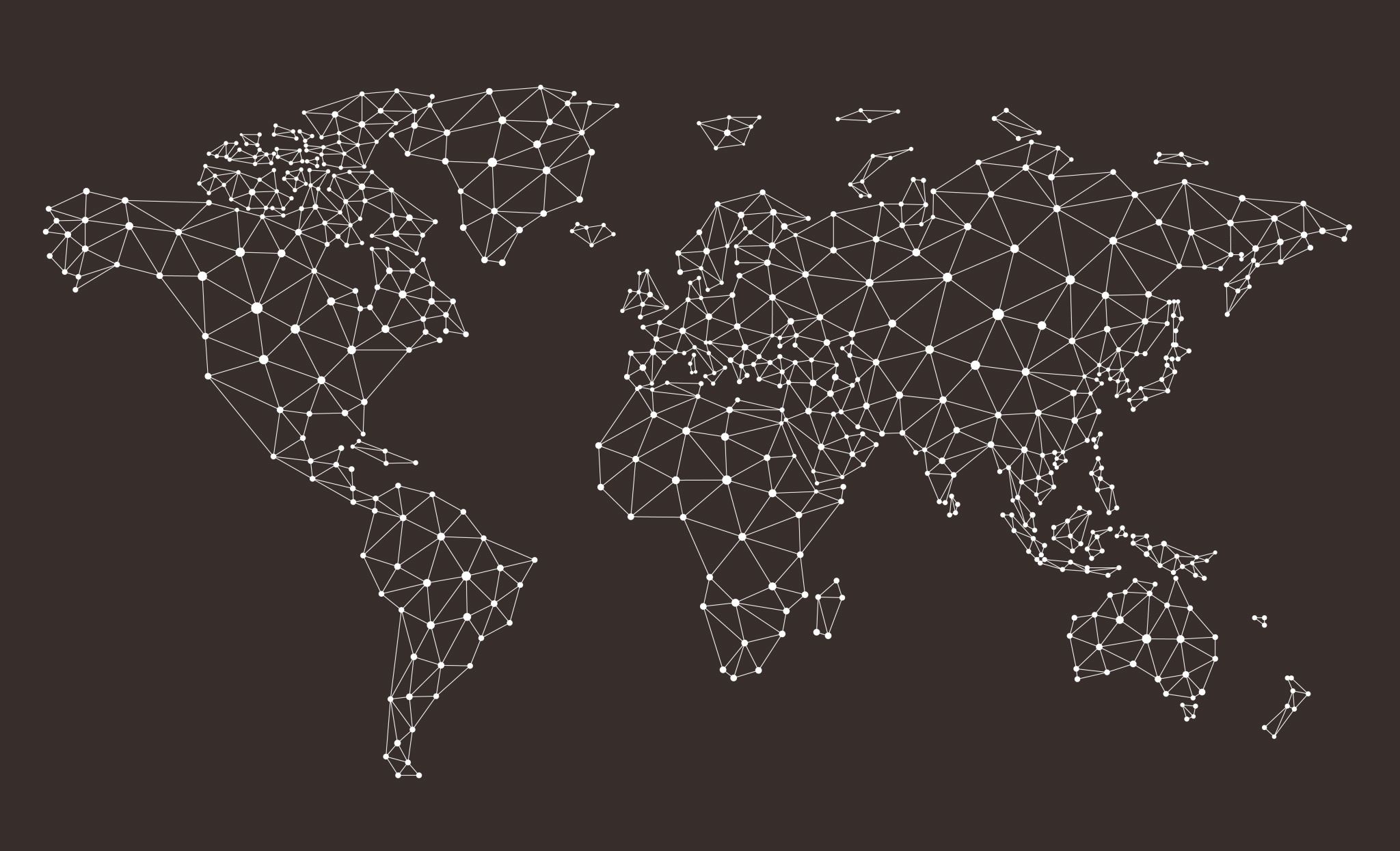 Escuela Normal De Educación Preescolar 
Del Estado De Coahuila 
Licenciatura En Educación Preescolar
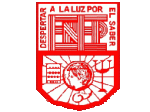 Trabajo entre pares guía
Alumnas: 
María Ximena Avalos Flores #1
Kathia Anahí Castañuela Salas #3
Docente:
Karla Griselda García Pimentel
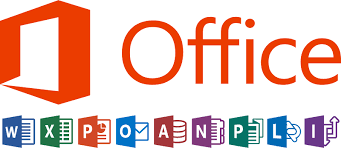 Computación
Herramientas para almacenamiento en la nube
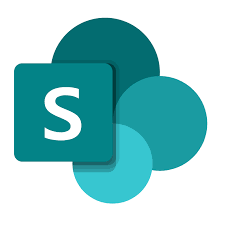 SharePoint
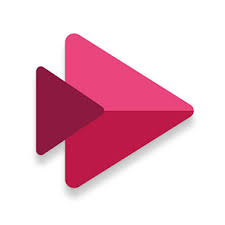 Microsoft
Stream
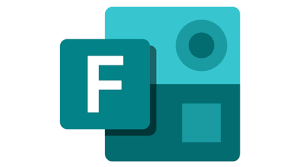 Sway
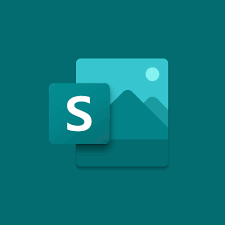 Forms
Servidor
Compartir archivos
presentaciones
Cuestionarios y 
exámenes
Daots
Noticias
Recursos
compartir videos educativos
Office 365.
compatible
Crear rápido y fácilmente
mejorar la comunicación
Simplifica el trabajo en equipo
Facilita el trabajo
Sway
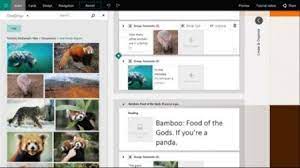 Sway es una herramienta de la suite ofimática Office 365 diseñada por Microsoft para la creación de presentaciones web interactivas, compatible en múltiples dispositivos y nubes
Su objetivo es crear documentos tipo presentación que se adapten de forma automática a diferentes tamaños y formatos de plantilla sin que el usuario necesite saber fundamentos de programación .
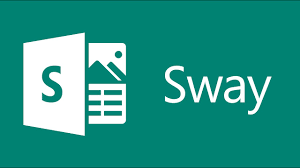 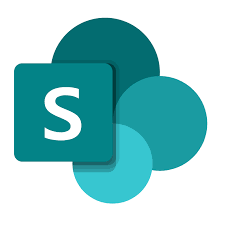 sharepoint
SharePoint es una herramienta diseñada por Microsoft para la gestión documental y el trabajo en equipo. Está formada por una serie de productos y elementos de software que incluye funciones de colaboración, módulos de administración de procesos, módulos de búsqueda y una plataforma de administración de documentos.
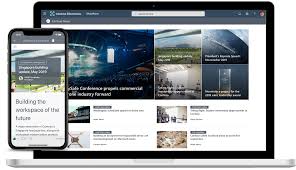 Stream
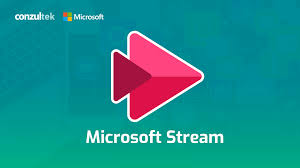 Microsoft Stream es un servicio corporativo para compartir videos que se lanzó el 20 de junio de 2017 y reemplazará gradualmente el video existente de Office 365.
Es un servicio de video que permite usar para cargar, ver, y compartir videos de forma segura.
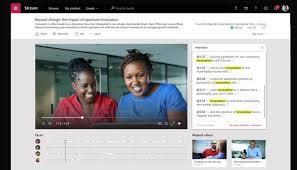 Forms
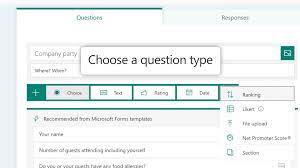 Un creador de encuestas en línea, parte de Office 365. Lanzado por Microsoft en junio de 2016, Forms permite a los usuarios crear encuestas y cuestionarios con marcado automático. Los datos se pueden exportar a Microsoft Excel
Le permite crear rápida y fácilmente cuestionarios, encuestas, exámenes, registros y mas. Invitando a otras personas a responderlos
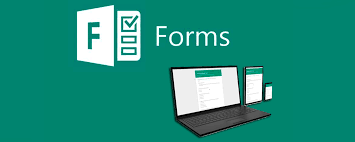